SINIR KOYMA
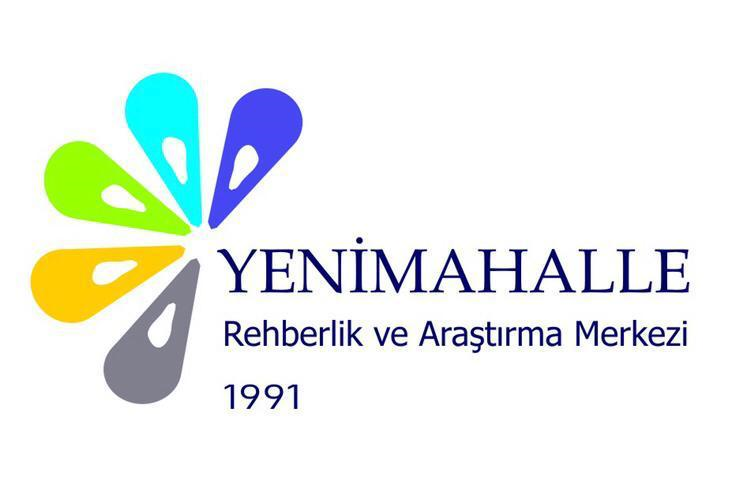 SINIR KOYMA NEDİR ?SINIR KOYMA, KİŞİSEL ALANLARIMIZI VE HAKLARIMIZI KORUMANIN BİR YOLUDUR. SINIR KOYMA, BİREYİN KENDİSİNİ KORUMASINI VE SAĞLIKLI İLİŞKİLER KURMASININ ANAHTARIDIR.
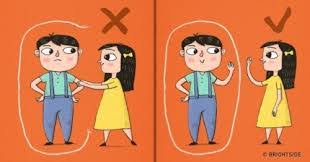 KİŞİSEL ALAN
BİR KİŞİYİ ÇEVRELEYEN, KENDİLERİNİ GÜVENDE VE TEHDİTTEN UZAK HİSSETTİKLERİ FİZİKSEL ALANI İFADE EDER.
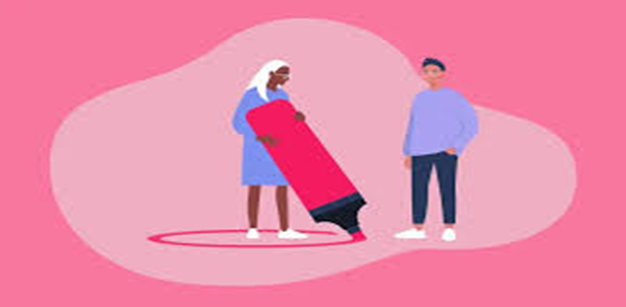 KİŞİSEL ALAN
KİŞİSEL ALAN , DUYGU  VE DÜŞÜNCELERİMİZİ KORUMAYA YARDIMCI OLUR.
KENDİMİZİ GÜVENDE HİSSETMEK, DİĞER BİREYLERLE OLUMLU İLİŞKİLER KURMAK İÇİN SINIR KOYMAK ÖNEMLİDİR.
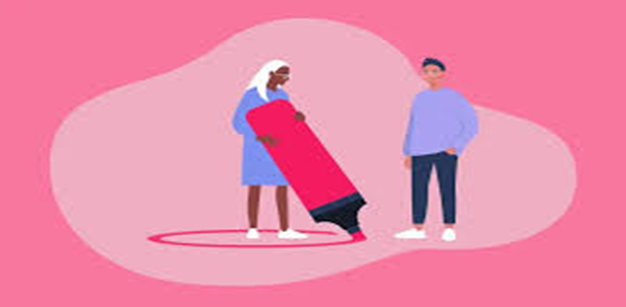 KİŞİSEL ALANIMIZ NELERİ KAPSAR ?
Herkesin duyguları, düşünceleri, kişisel alanı ve kişisel eşyaları özeldir.
Özel alanımıza dahil olan şeylerin bazıları yalnızca kendimize aittir.
 Bazılarını ise güven duyduğumuz kişilerle paylaşabiliriz; ailemiz, akrabalarımız, öğretmenimiz, yakın arkadaşlarımız gibi.
KİŞİSEL ALANIMIZ NELERİ KAPSAR ?
Özel alanımıza dahil olan şeylere hiç kimse müdahale edemez, bizden habersiz öğrenmeye çalışamaz, el koyamaz. 
Eğer birisi bunu yaparsa özel alanımızı ihlal etmiş olur. 
Sosyal medya hesabımız, fotoğraflarımız, şifrelerimiz, dijital ortamdaki paylaşımlarımız da özel alana dahildir. 
İnternette de özel alanımızla ilgili sınırlar koymamız, paylaşımlarımızın kimlere ulaşabileceğini bilmemiz ve buna göre paylaşım yapmamız önemli.
SOMUT SINIRLAR
Evimiz
Odamız
Telefonumuz
Günlüğümüz
Ülkemiz
Trafik kuralları
Bedenimiz
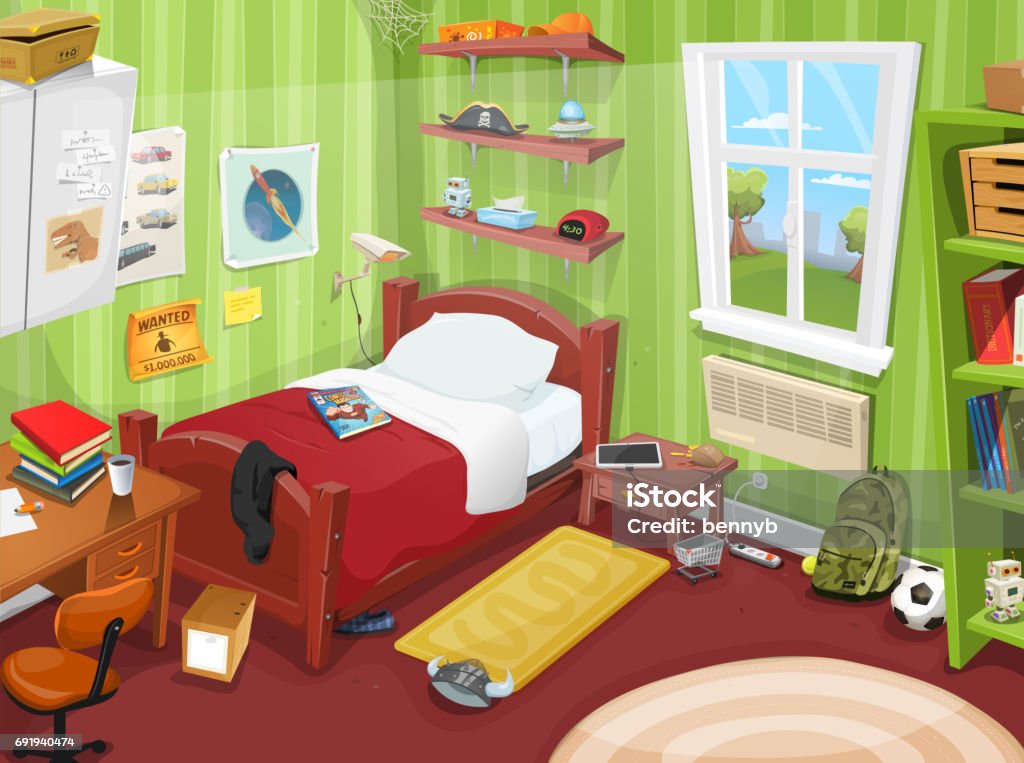 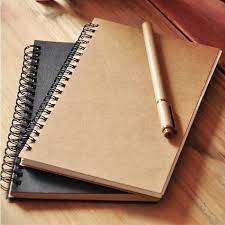 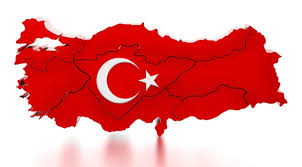 SOYUT SINIRLAR
Birini istemediği halde ilişkileri, dersleri vb. hakkında konuşmaya zorlamak

İstemediği halde bir yere götürmek

Bir şey aldırmak için ısrar etmek
 
Bir konuda duygu ve düşüncelerini açıklamaya zorlamak
Sosyal medya şifresini paylaşmaya zorlamak vb…
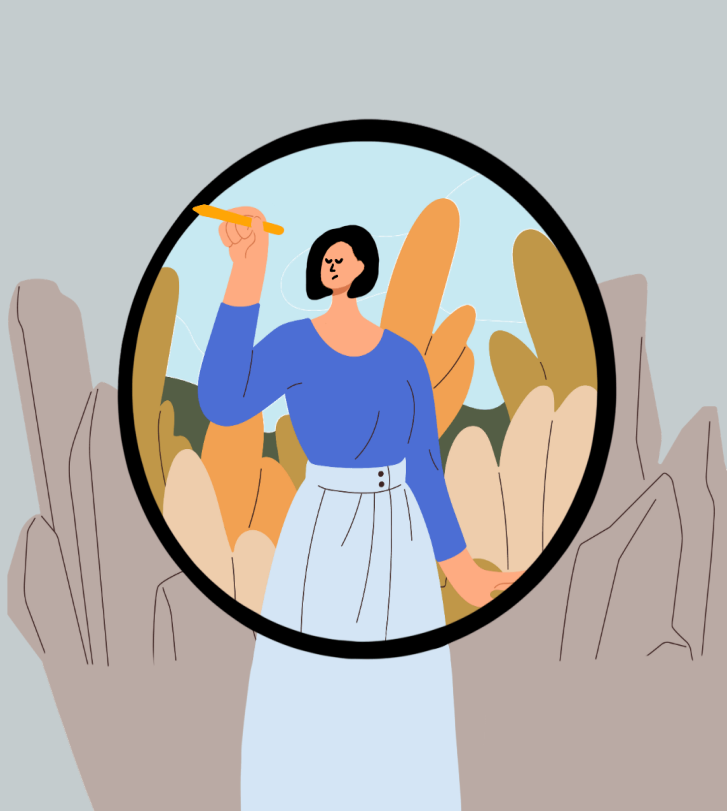 NEDEN SINIR KOYMAK GEREKİR ?
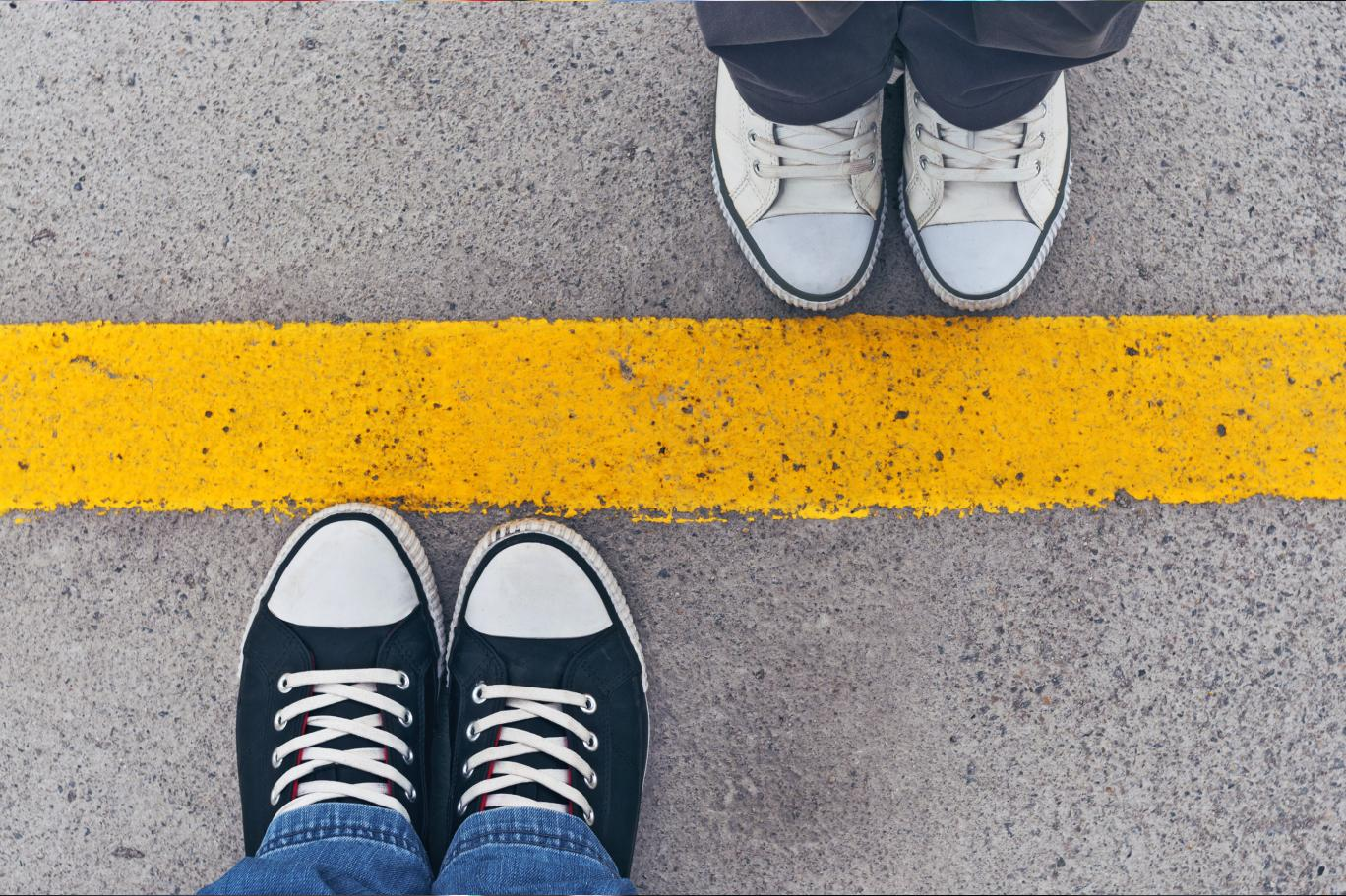 Sınırlar, çocukların çevresindekileri öğrenmelerine yardımcı olur.
Sınırlar çevre tarafından beklenen davranışların tanımlanmasını sağlar.
Sınırlar, insanlarla olan ilişkileri belirler.
 Sınırlar, çocuğun gelişimi destekleyerek büyümesine yardımcı olur.
Sınırlar çocuğun güvenliğini sağlar.
SINIRLAR,KİŞİNİN KENDİSİNİ VE KARŞISINDAKİNİ KORUMAK İÇİNDİR.
ONAY
Sınır koyma da ONAY önemlidir. Bu noktada onayın ne olduğu, net olarak çocuğa anlatılmalıdır. Ev ortamında, mahremiyet ve kişisel alana saygı eğitimleri verilmelidir.
Bir kişinin onay verdiğini nasıl anlarız ? SORU SORARIZ…..
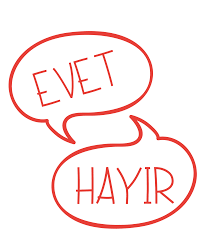 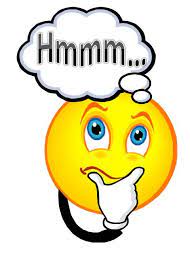 ONAY
Sarılma, öpme, yanak sıkma vb. eylemlerde bireyin onayını almak ve tutarlı davranmak önemlidir.
Bireyin başkalarının bedenine ya da eşyalarına dokunurken onay alması önemlidir. Ancak çocuklarda ,özel bölgelere dokunulmayacağının bilgisi kesinlikle verilmelidir.
Örnek Durumlar
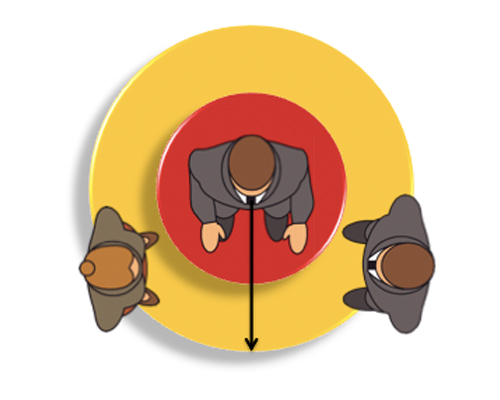 ÖZEL ALAN VE SINIRLAR

Her birimizin bedeni, duygu, düşünce ve deneyimleri  özeldir.
Özel alanımız ve sınırlarımız başkaları tarafından ihlal edilemez. 
 
Özel hayatımıza ilişkin bilgileri sadece güvendiğimiz kişilerle paylaşmamız kendimizi iyi ve güvende hissetmemizi sağlar. 
 
Sosyal paylaşım ağları ve mesajlaşma uygulamaları, kişisel sınırlarımızı belirlememiz ve korumamız gereken alanlardır.
                      

Kendi özel alanımızı korumak kadar, başkalarının sınırlarını ve özel alanını ihlal etmemekte sorumluluğumuzdur.  
 
            ÖZEL HAYATIN GİZLİLİĞİ BİR İNSAN HAKKIDIR.
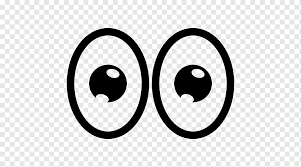 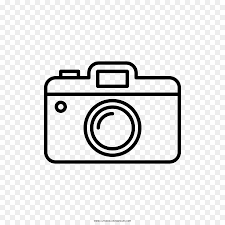 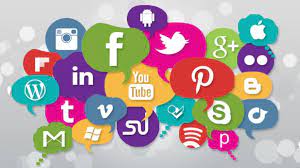 SINIR KOYMA EĞİTİMİ KAPSAMINDA VELİLERE ÖNERİLER
Çocuklarımıza sınır koyma eğitimi verirken, davranışların kazandırılması noktasında  açık ve net tavır sergileyin, sınırlarınızı net bir şekilde çizin.
Ortak kararla belirlenen kurallarda tutarlı davranın. Bunu yaparken keskin bir hayır yerine uygun alternatifler sunulmalıdır. (örneğin izin vermediğiniz alanı boyamak isteyen bir çocuğa, uygun alternatifler sunmak)
Çocuğa sosyal kurallar öğretilmelidir.
Çocuğa başkalarının sınırlarına saygılı olması öğretilmelidir. 
Çocuklara etkili iletişim becerileri  öğretilmelidir. (etkin dinleme, empati vb.)
Çocukların kendilerini ifade etme becerilerini geliştirici sağlıklı ev ortamı sağlanmalıdır. 
HAYIR diyebilme becerileri öğretilmedir.
Çocuklara sınır koyma konusunda eğitim verirken, aileler örnek rol model olmalıdırlar.
Olası kriz anında(sınır ihlali durumunda) sakin, saygılı ve empatik bir dil kullanılmalıdır.
Çocukların yaşlarına ve gelişim seviyelerine uygun olarak sınırlar gözden geçirilmeli, çocuğa farklı etkinlikler sunulmalı.  (Örneğin teknoloji kullanımına zaman sınırı konulmalı ve yaş düzeyi gözetilmelidir.)
HAYDİ  ŞİMDİ HEP BİRLİKTE  SLOGAN BULALIM….
SEVGİYLE KALIN…
Görsel Kaynakça
http://izmirpsikologuzman.com/bd/kisisel-sinirlar-ve-koruma-yontemleri.html?ID=123459
https://mutluyasam.com.tr/kisisel-alan-olusturmanin-onemi/
https://www.evimdekipsikolog.com/blog/saglikli-sinirlar-hakkinda-sik-sorulan-sorular/
https://www.muratogretmen.com/?pnum=171&pt=Parma%C4%9Fa+G%C3%BClen+Y%C3%BCz+%C3%87izme
https://www.indyturk.com/node/606336/haber/yak%C4%B1n-ili%C5%9Fkilerde-s%C4%B1n%C4%B1rlar%C4%B1-nas%C4%B1l-koruruz
https://www.indyturk.com/node/606336/haber/yak%C4%B1n-ili%C5%9Fkilerde-s%C4%B1n%C4%B1rlar%C4%B1-nas%C4%B1l-koruruz
https://www.safakkeklik.com/alanlar-2-kisisel-alan.html
https://www.gizemgulmez.com/sinirlar/